Figure 7. Percent BOLD signal change for each delay length for dl-sPCS time locked to the shift of attention. Each ...
Cereb Cortex, Volume 18, Issue 6, June 2008, Pages 1384–1394, https://doi.org/10.1093/cercor/bhm171
The content of this slide may be subject to copyright: please see the slide notes for details.
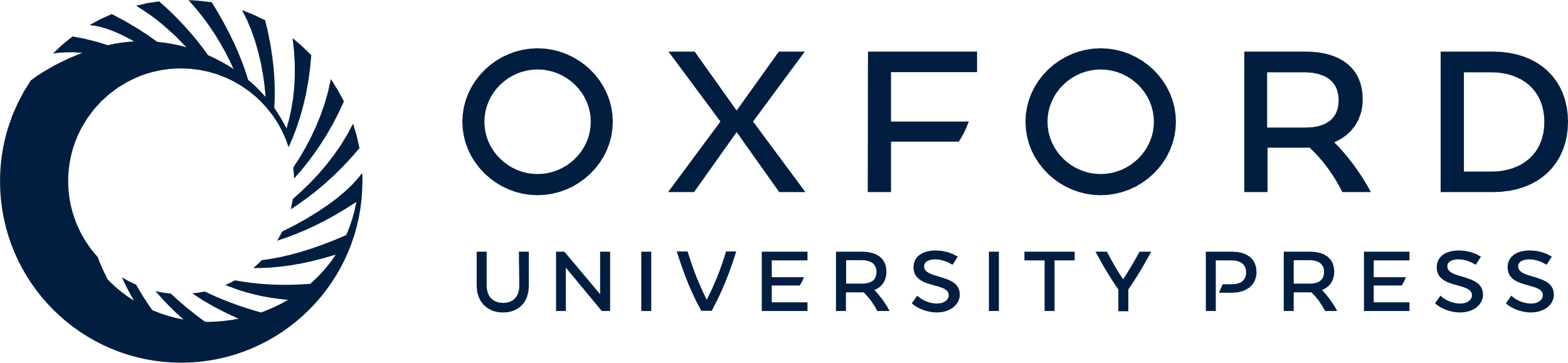 [Speaker Notes: Figure 7. Percent BOLD signal change for each delay length for dl-sPCS time locked to the shift of attention. Each triangle at the bottom of the figure represents the end of delay.


Unless provided in the caption above, the following copyright applies to the content of this slide: © The Author 2007. Published by Oxford University Press. All rights reserved. For permissions, please e-mail: journals.permissions@oxfordjournals.org]